LEAP Into WIOA, Part II: NRS Measures and Reporting
September/October 2016
1
Welcome and Overview of the Training
OCTAE and NRS Support Project
2
What Is LEAP?
Learn about the Workforce Innovation and Opportunity Act (WIOA) and the new measures.
Explore what it means for your state adult education program.
Assess your situation and what you may or may not have in place.
Plan for implementation of your state plan.
3
LEAP Into WIOA, Parts I & II
New NRS measures under WIOA
Change Style Indicator
Leadership during change 
Evaluating state data systems
Communicating change to stakeholders
Implementing your state plan
Accountability under WIOA
Measures
NRS table changes
Data system changes
Planning for and communicating NRS changes
Follow-up to LEAP, Part I
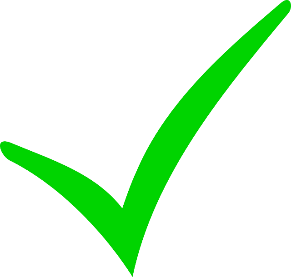 Part I: Preparing for Change (June/July 2016)
Part II: NRS Measures and Reporting (September/October 2016)
4
Agenda Day 1
Welcome and Training Overview
New Vision for Adult Education
WIOA Performance Reporting
Joint Statewide Performance Report
NRS Reporting under WIOA  
NRS Tables 1-3
Cross-state Sharing
State Planning Time
See Handout: Agenda
5
Agenda Day 2
Review of Day 1
NRS Tables 4-5 
NRS Tables 6, 7, 8, 9, 10, and 14
Time Line for Reporting
Cross-State Sharing
State Planning Time
6
Agenda Day 3
Review of day 2
Discussion of Financial Table and Narrative
Data Systems & Data Use
Cross-state Sharing
Whole group share-out
Next Steps & NRS Support
7
NRS Training Tools
8
Updated Training Toolkit: Coming Soon!
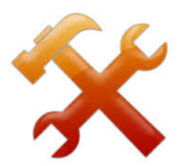 What will be included? 
Activities and materials from LEAP, Parts I and II
New handouts and informational tip sheets 
Suggestions for ways to use the toolkit with state staff, local program staff, and other partners
9
LEAP, Part II: Support Tool
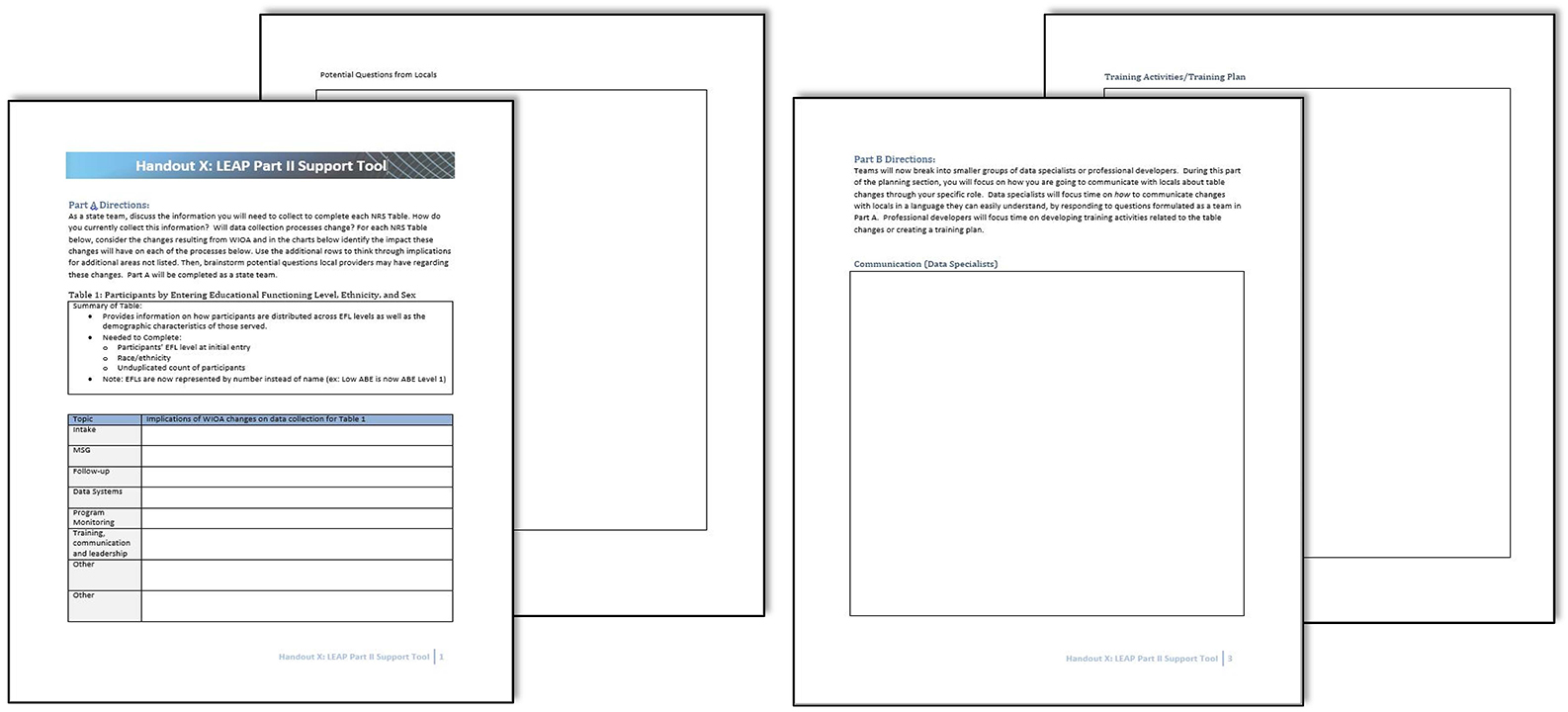 See Handout 1: “LEAP, Part II: Support Tool.”
10
Elements of the Support Tool
Entry and intake: periods of participation, participants, and intake 
MSG and assessment
Following up: employment and credential measures
Data system and reporting changes
Program monitoring 
Training, communication, and leadership
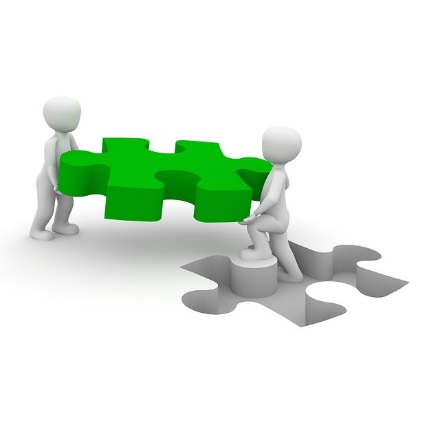 11
Icebreaker Activity
12
Appreciative Inquiry Introductions
Step 1:
In state teams, identify one or two things related to your state’s implementation of WIOA that you are proud of. 
Step 2 (two rounds):
Individually, find someone else in the room you do not know and introduce yourself, your state, your role, and share your state’s accomplishment. 
Share-out:
One person from each state will introduce his or her team and accomplishment.
13
New Vision for Adult Education
14
How do you see implementation of WIOA affecting the vision for adult education?
15
WIOA’s Vision
WIOA aims to increase access to and opportunities for employment, education, training, and support services. The act explicitly recognizes the need to coordinate services in order to create a full system of education and training for adults with barriers to employment.
http://sites.ed.gov/octae/2015/05/20/wioa-a-vision-to-revitalize-the-workforce-system/
16
Combined Vision Under WIOA
17
Review of Joint Reporting Tables
18
WIOA Reporting
Uniform accountability under WIOA: data definitions, measures and reporting
Two reporting mechanisms:
Joint statewide reporting template
NRS tables, additional information specific to Title II (adult education)
OCTAE’s data portal will integrate both
19
NRS Table Coverage
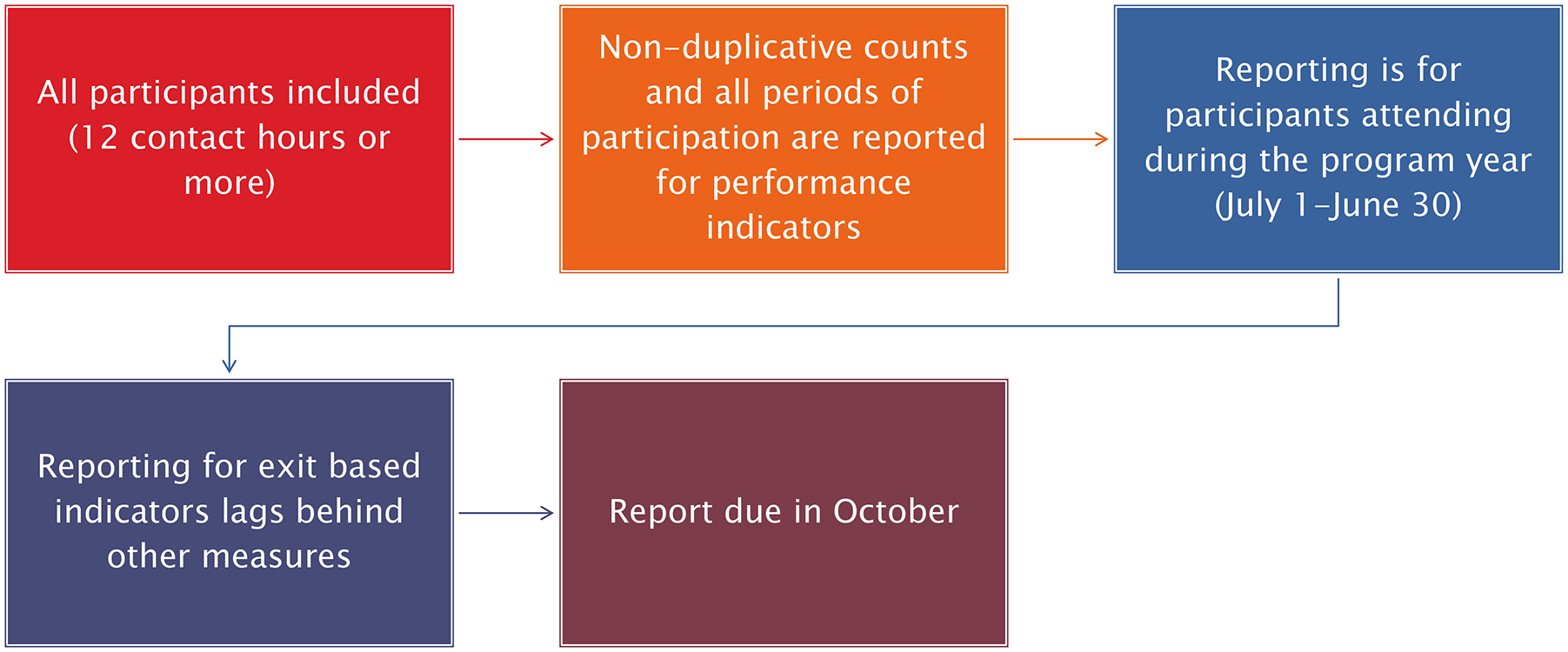 20
Statewide Joint Reporting Template
For reporting common WIOA performance measures
Includes total participants and funds expended
Breaks out Measurable Skill Gains and credential types
Breaks out measures by sex, age, ethnicity and 11 categories of barriers or employment
21
Statewide Joint Performance ReportProgram information
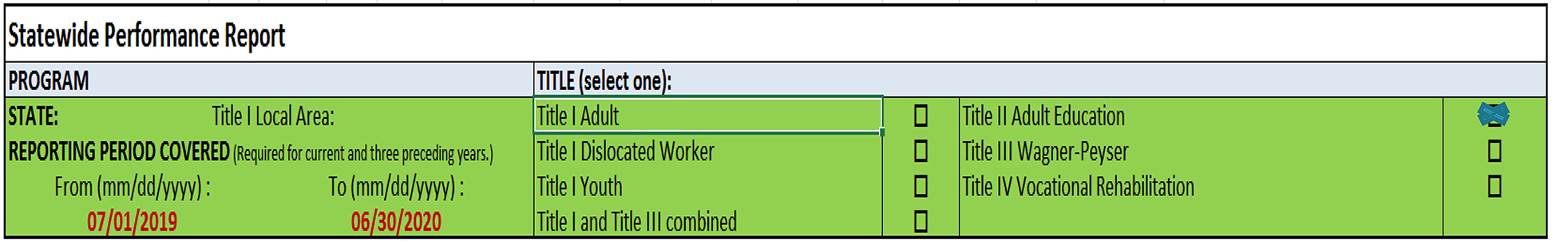 The Program and Title sections for each joint template will be populated based on the user’s login information.
22
Statewide Joint Performance ReportSummary Information
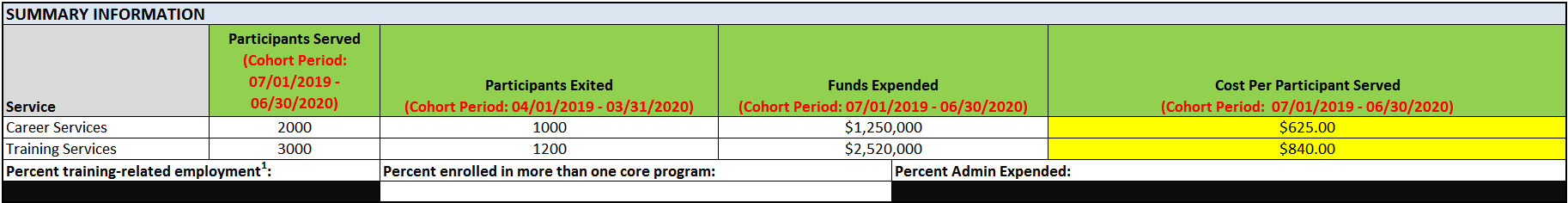 Sections marked with Green will be automatically populated.
All other sections will need to be entered by the state. 
Future guidance may be offered regarding this section of the Statewide Joint Performance Report
23
Reporting on the Joint ICR
Aggregated performance outcomes broken out by 11 groups and by age, gender, race
Employment rate (second quarter)
Employment rate (fourth quarter)
Median earnings (second quarter)
Credential rate
Measurable Skill Gains rate
24
Statewide Joint Performance ReportParticipant Characteristics Section
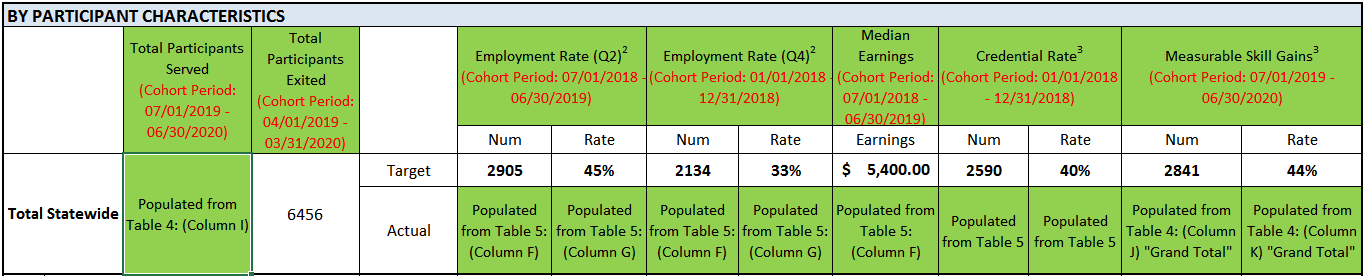 Date ranges for the sections marked with Green will be automatically populated.
Total Participants Exited will need to be manually entered because the date ranges do not match up with NRS Tables. 
Target Num and Rate cells will be manually entered based on the negotiated targets set between the State and OCTAE.
Actual Performance sections, marked in green, will be automatically populated based on the performance data from NRS Tables 4 and 5.
25
Statewide Joint Performance ReportEmployment Barriers Section
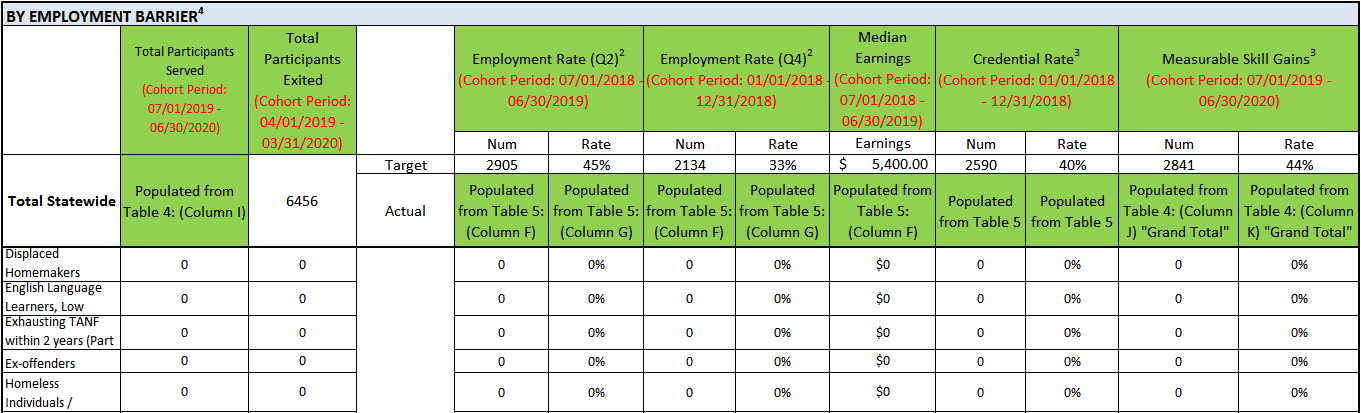 Total Participants Served cells can not be populated because those characteristics are not accurately disaggregated in the NRS tables.
Date ranges are automatically populated based on the current program year selected by the user.
Cells marked in Green will be automatically populated from NRS Tables. 
All other cells will need to have the data manually entered.
Total Participants Exited values will not directly correspond to the follow-up measure percentages.
26
Participants with Barriers to Employment Under WIOA
27
Measurable Skill Gains Template
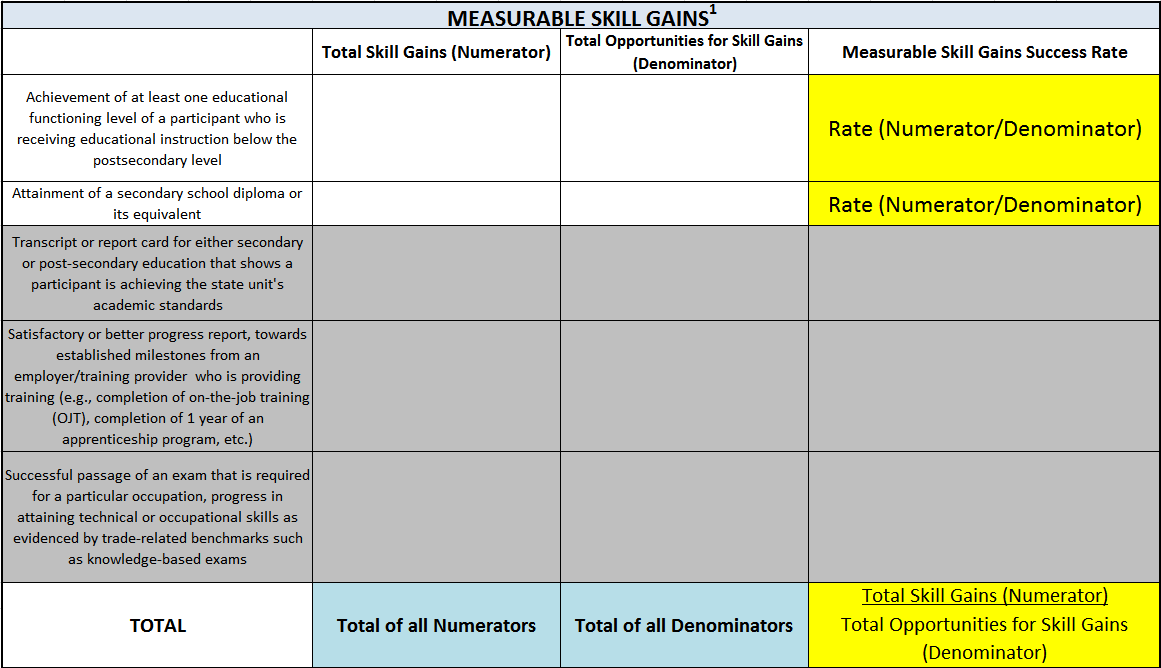 The Total Skill Gains (Numerator) and Total Opportunities for Skill Gains (Denominator) sections for both credential components must be manually entered based on disaggregated data from NRS Table 5.
The “Total” cell values will be checked against the totals from NRS Table 4 to ensure accuracy.
Credential Attainment Rate Template
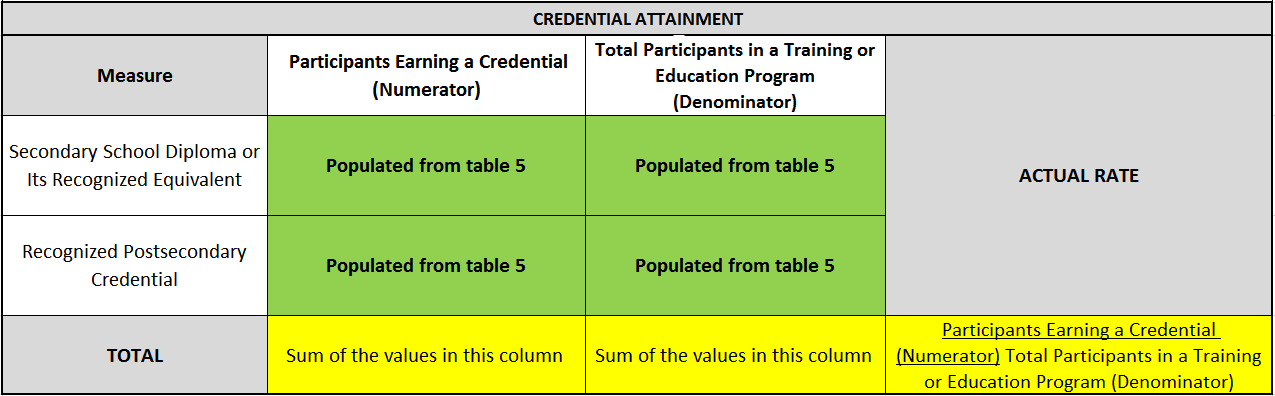 All data on this Template are automatically populated from NRS Table 5 or automatically calculated.
No data entry is required by States.
29
Questions
30
BreakPlease return in 15 minutes.
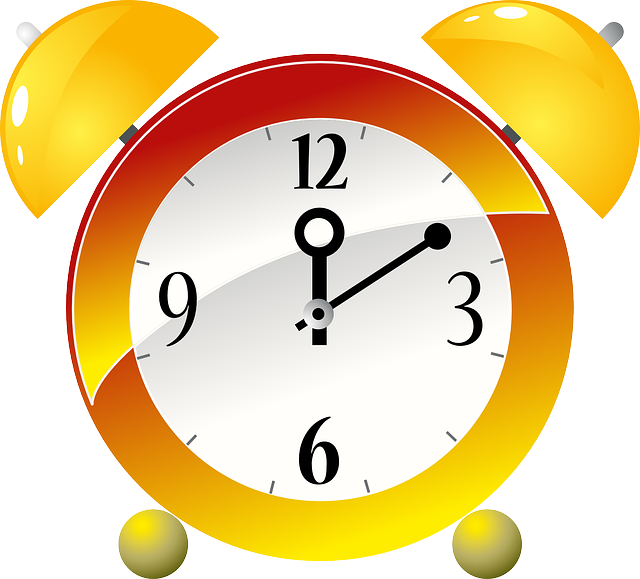 31
WIOA Performance Reporting in the NRS
Six Key Issues
32
Six Key Issues
Participants and reportable individuals
Program entry and exit, and periods of participation 
Employment performance indicators
Measurable Skill Gains (MSG)
Credential attainment indicator 
Participant exclusions from indicators
See Handout 2: “NRS Tips: NRS Performance Measures Under WIOA.”
33
Participants and Reportable Individuals
Participant:
Only upon achieving 12 contact hours after program entry
Reported on NRS and Statewide Performance Report tables
Count toward performance measures
Reportable Individual:
Provides identifying information
Taken action that demonstrates an intent to use program services
Has less than 12 contact hours
34
Participants and Reportable Individuals
What’s New?
What’s Not?
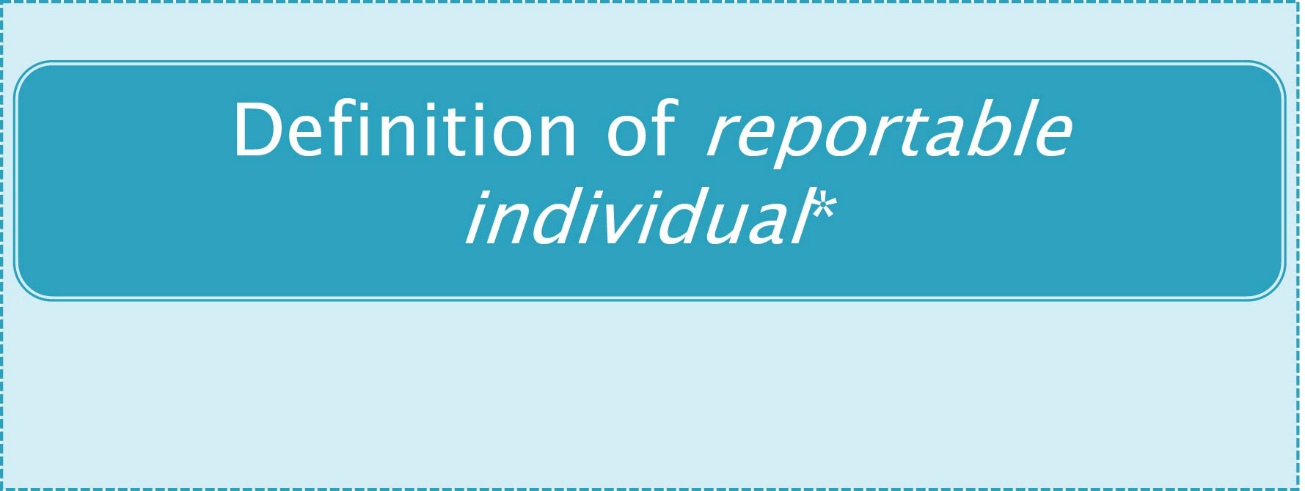 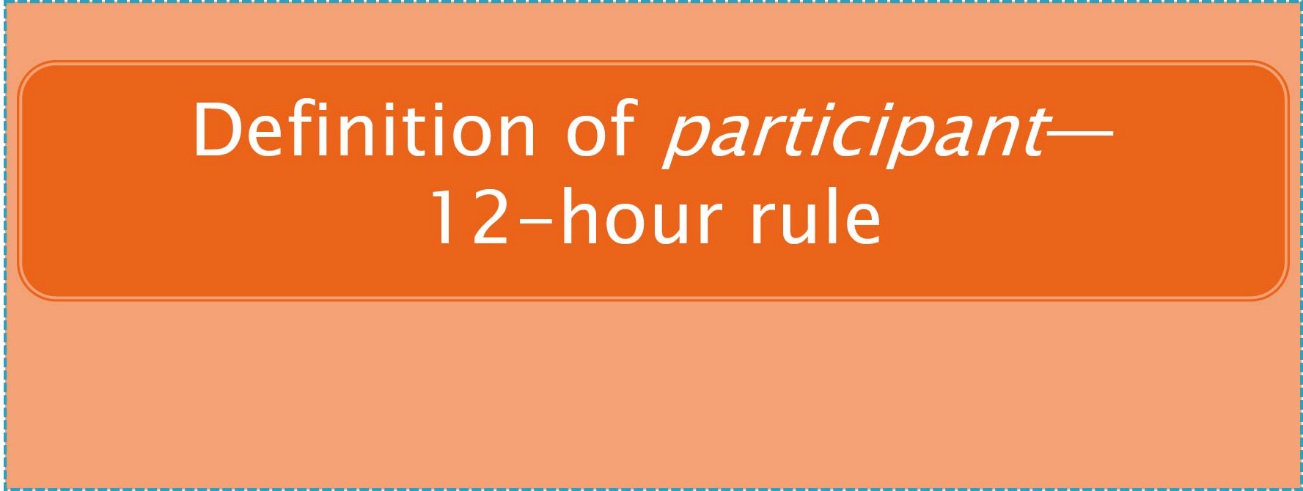 *Not reported now; may be in in a future table
See Handout 3: “What’s New, What’s Not.”
35
Six Key Issues
Participants and reportable individuals
Program entry and exit, and periods of participation 
Employment performance indicators
Measurable Skill Gains (MSG)
Credential attainment indicator 
Participant exclusions from indicators
36
Program Entry
Program entry—the date on which a reportable individual enrolls in an adult education and family literacy program
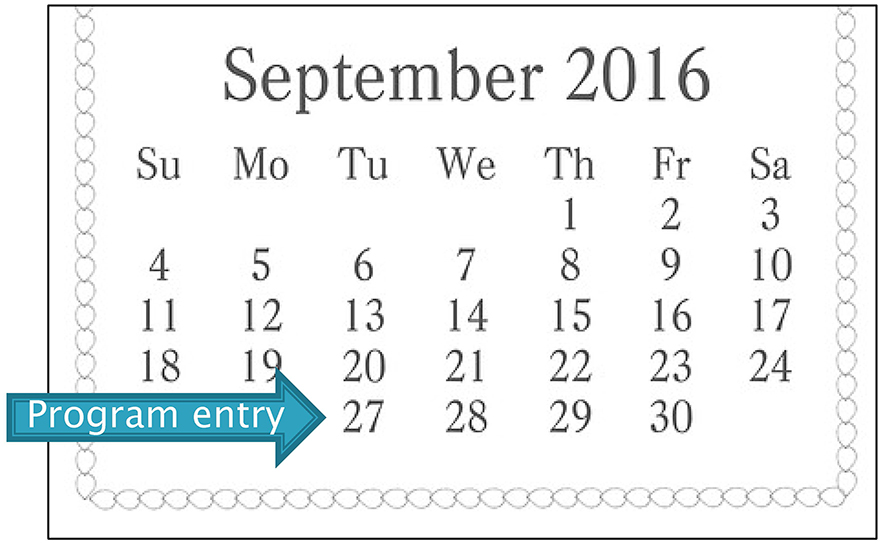 37
Program Exit
Program exit occurs when the participant has not received services for the past 90 days and has no additional services scheduled. The date of exit is the last date on which the participant receives services.   
However, the exit date service cannot be determined until at least 90 days have elapsed since the participant last received services.
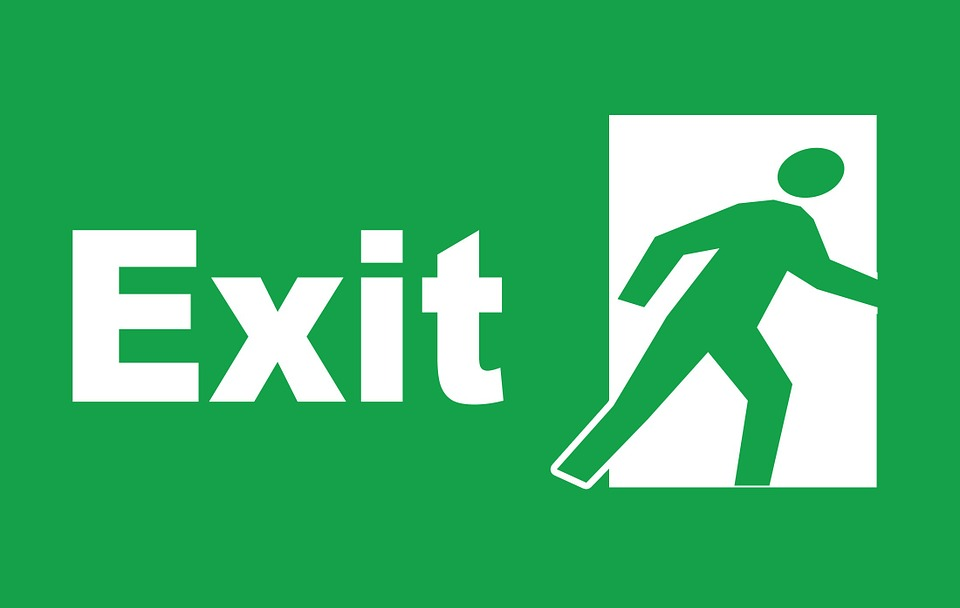 38
Period of Participation (PoP)
Every entry is counted as a period of participation, even if it occurs during the same program year
Participants with more than one program entry will have multiple periods of participation in a program year.
39
Periods of Participation (POP) MSG Indicator Example
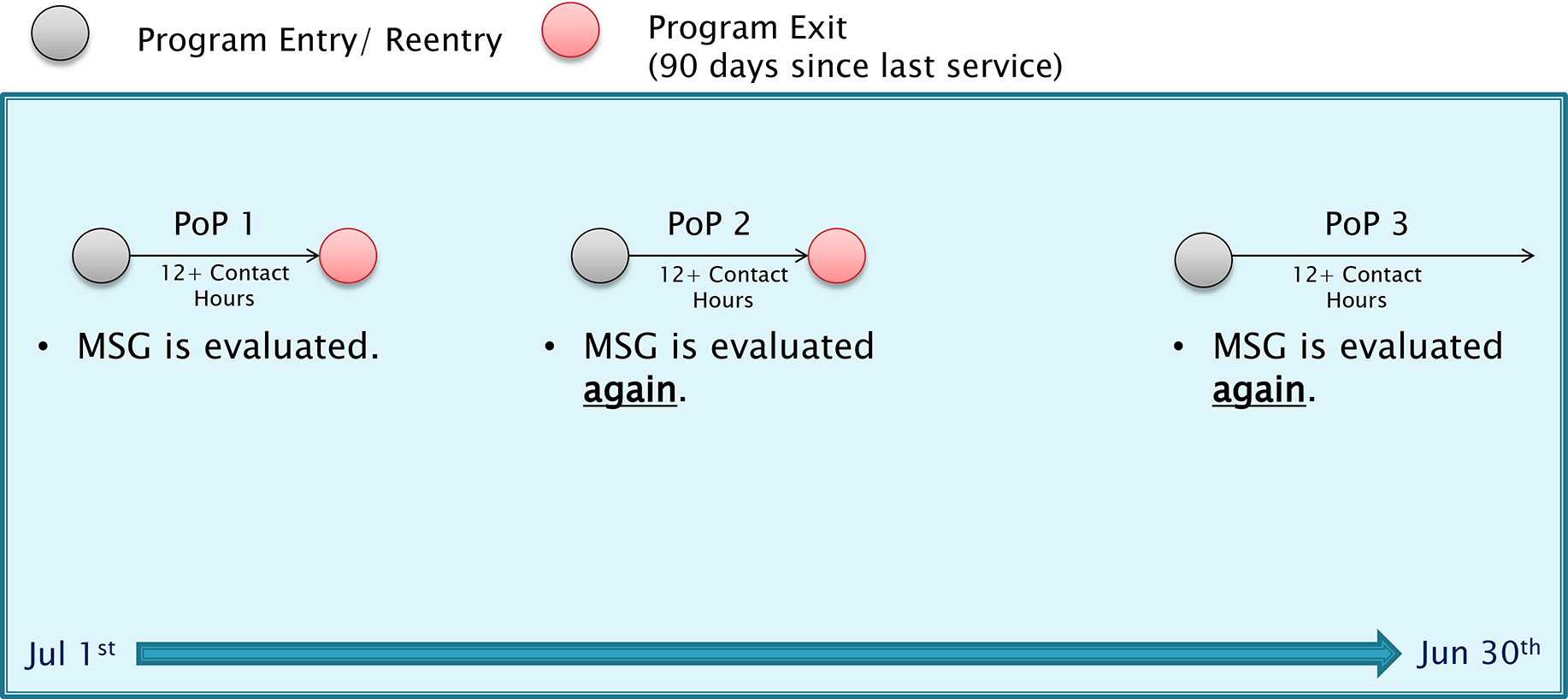 40
Periods of Participation (POP) Follow-Up Indicators Example
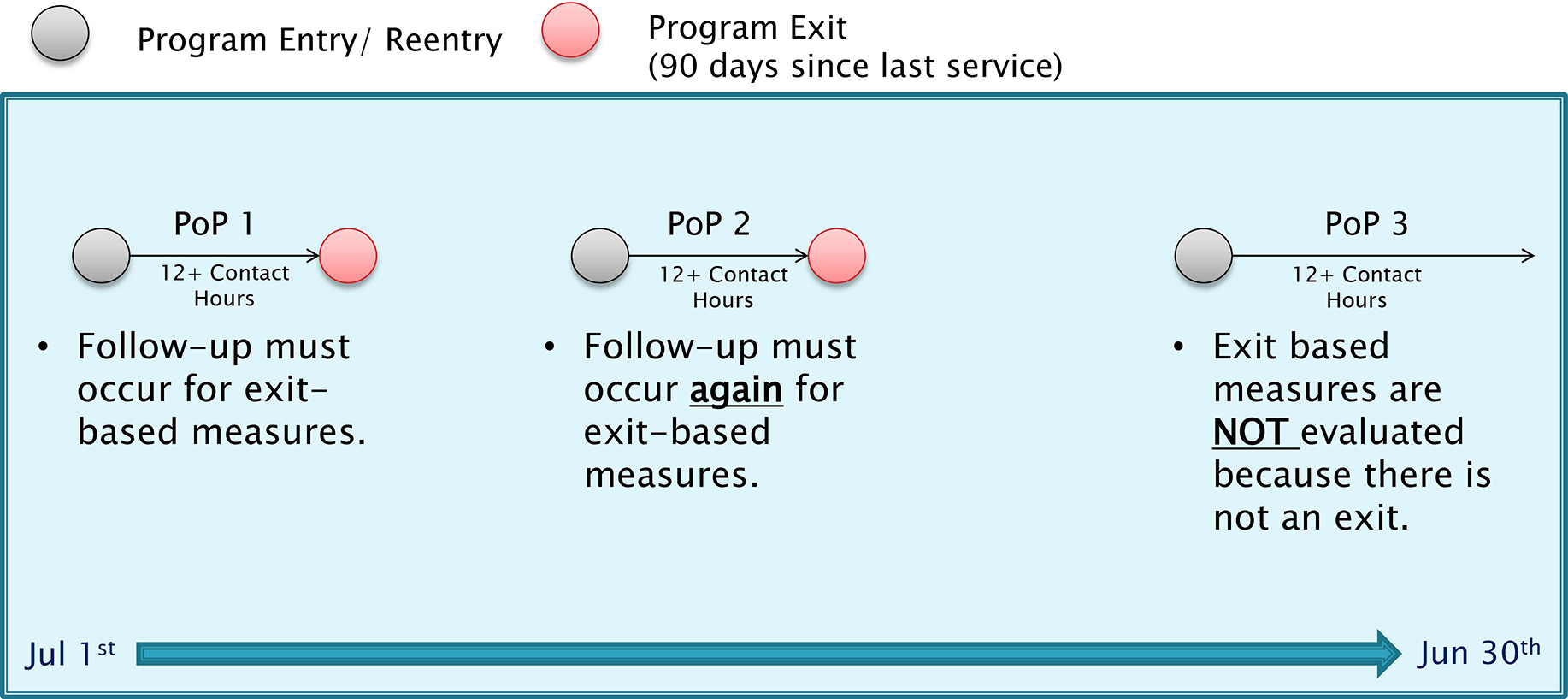 41
Periods of Participation -  Implications
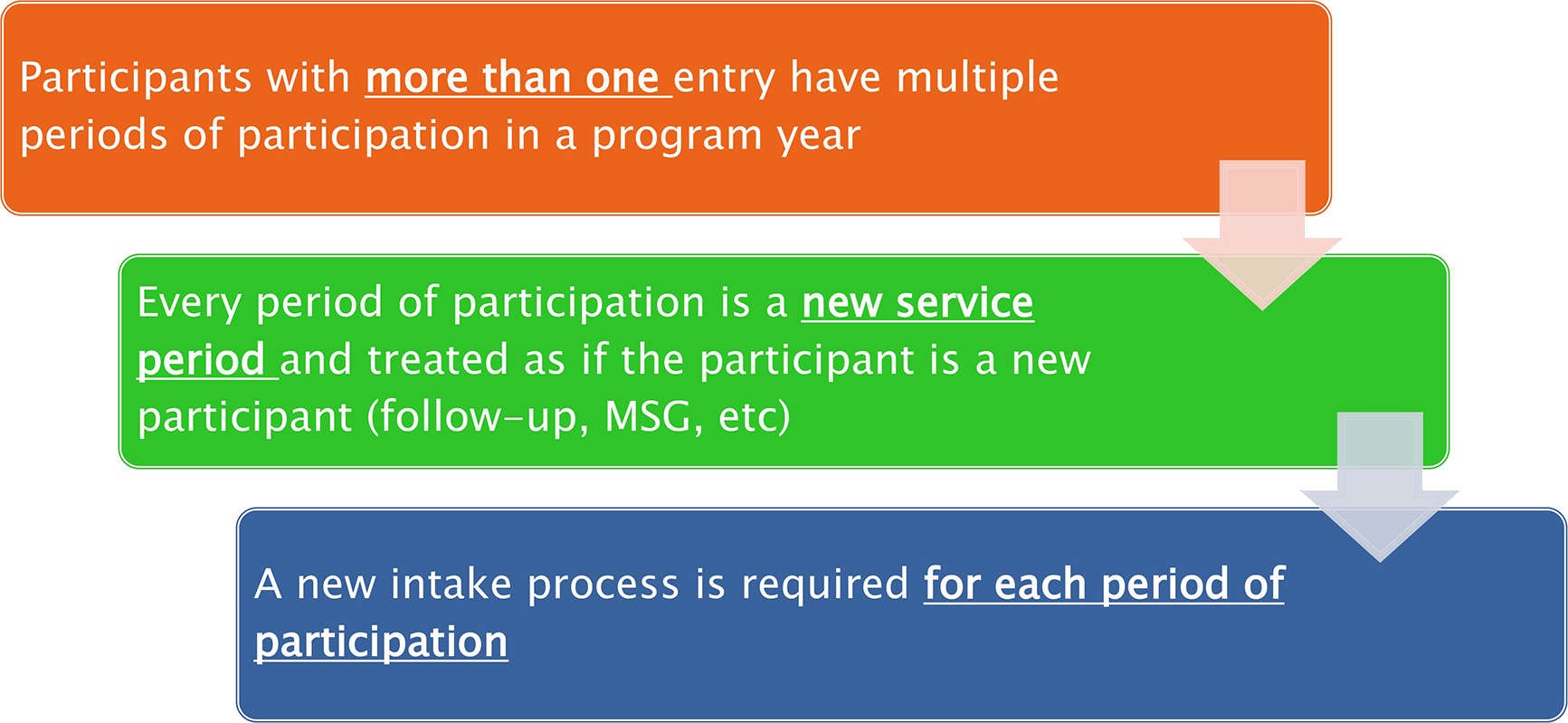 42
Program Entry and Exit, and Periods of Participation
What’s New?
What’s Not?
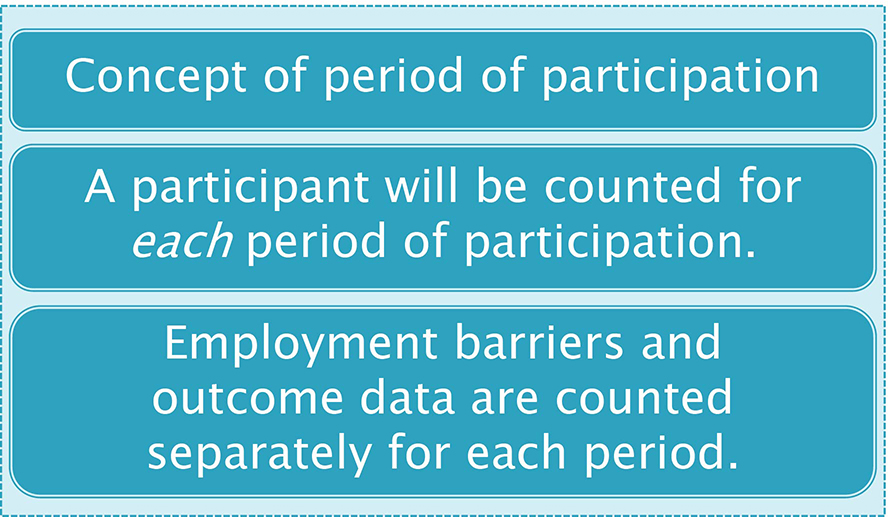 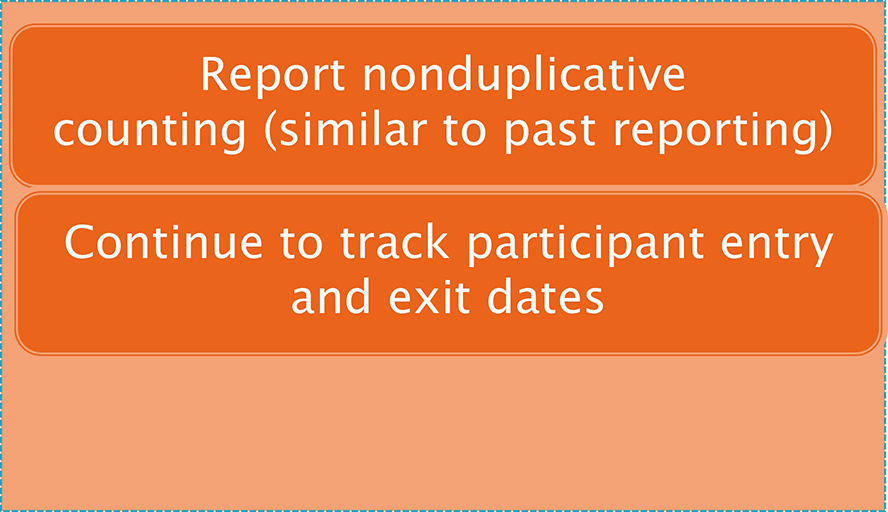 43
Jeopardy!
Directions: Open the Jeopardy file on ONE computer at each table. Assign one person to facilitate the game.  Discuss responses as needed.  

Program Entry and Exit, and Period of Participation
44
Six Key Issues
Participants and reportable individuals
Program entry and exit, and periods of participation 
Employment performance indicators
Measurable Skill Gains (MSG)
Credential attainment indicator 
Participant exclusions from indicators
45
Employment Performance Indicators
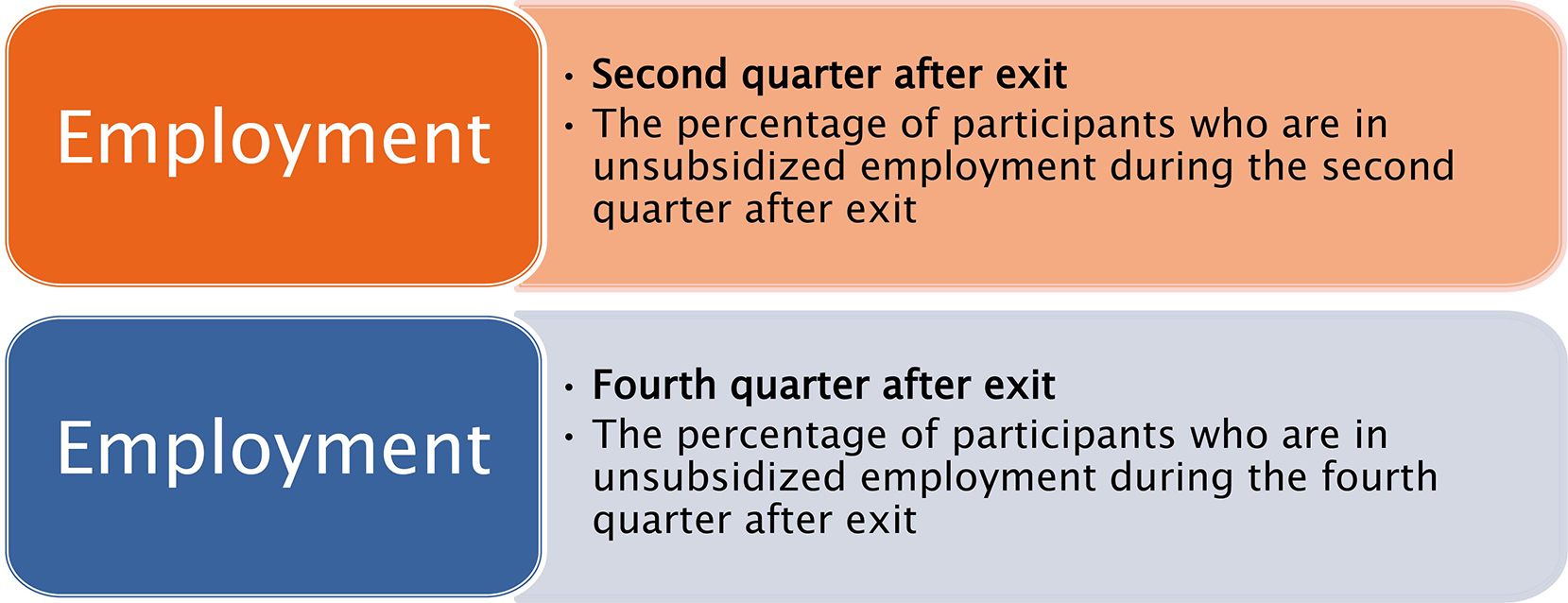 46
Employment Performance Indicators, cont’d
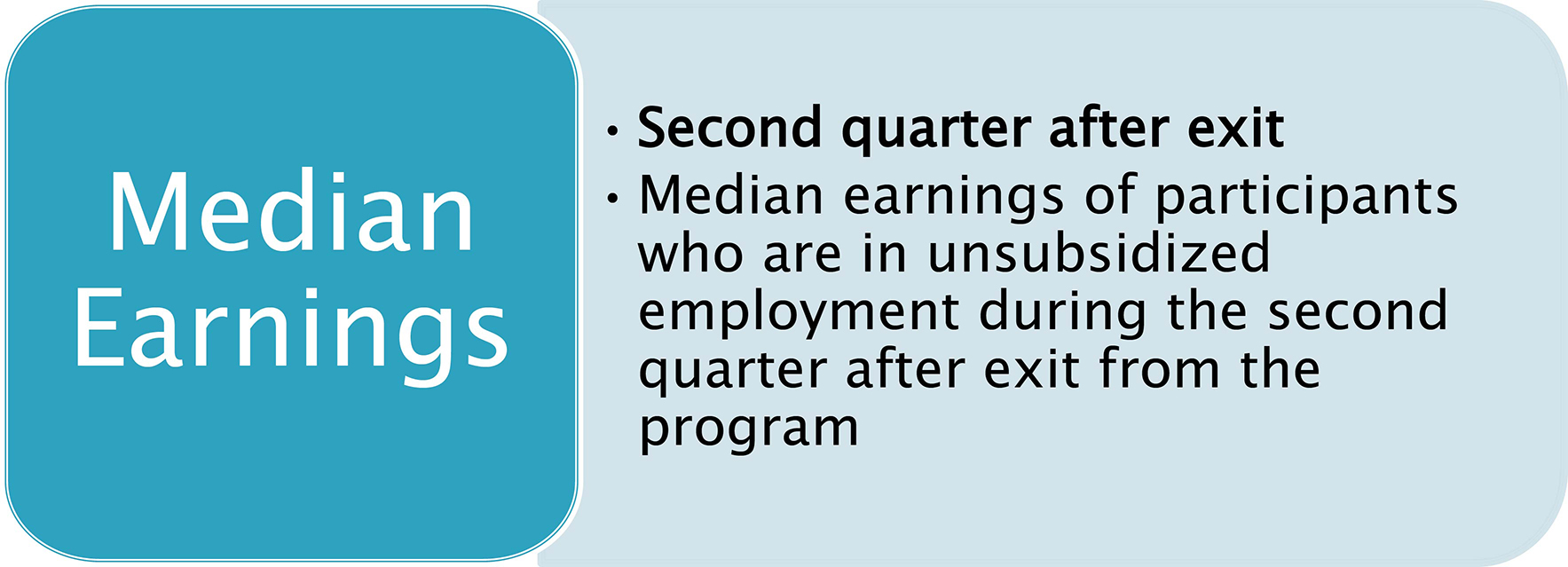 47
Employment Performance Indicators, cont’d
What’s New?
What’s Not?
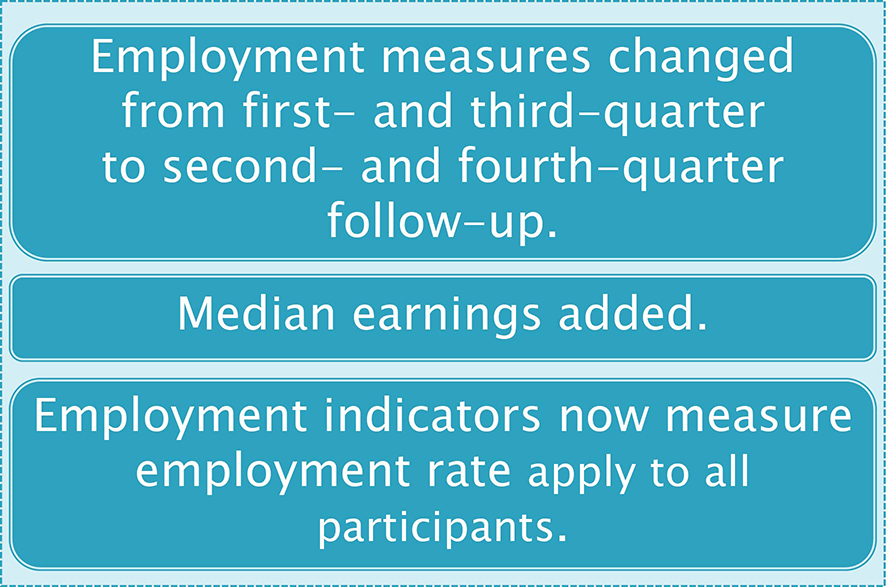 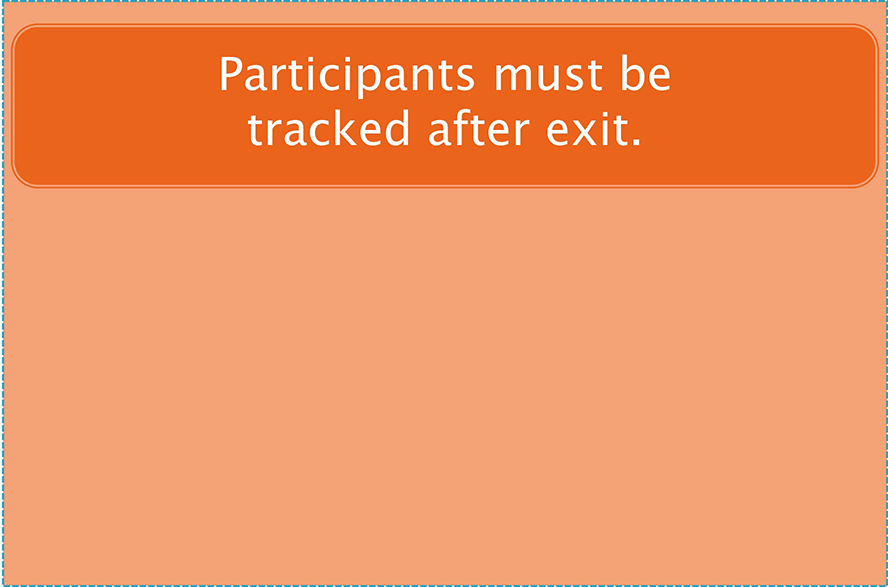 48
Jeopardy!
Directions: Open the Jeopardy file on ONE computer at each table. Assign one person to facilitate the game.  Discuss responses as needed.  .


EMPLOYMENT PERFORMANCE INDICATORS
49
LunchPlease return in 1 hour
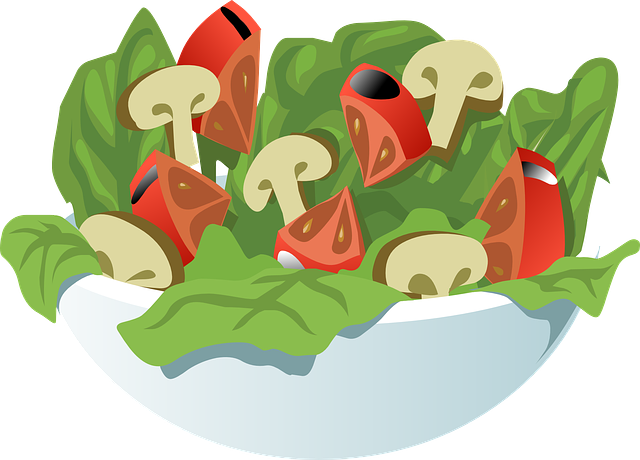 50
Six Key Issues
Participants and reportable individuals
Program entry and exit and periods of participation 
Employment performance indicators
Measurable Skill Gains (MSG)
Credential attainment indicator 
Participant exclusions from indicators
51
Measurable Skill Gains (MSG)
Five types of gain to measure progress toward academic, technical or occupation credential, or employment
Two types of gain apply to adult education:
Educational functioning level gain—three ways to document EFL gain
Receipt of a secondary credential
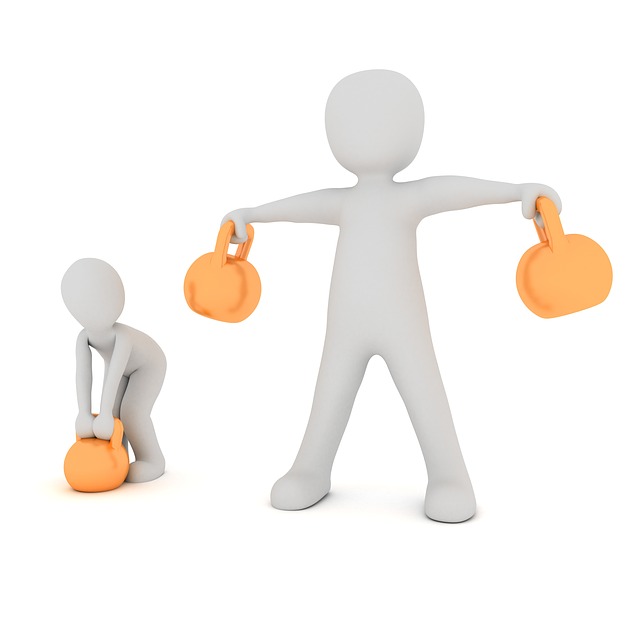 52
Five Types of Measurable Skill Gains for WIOA
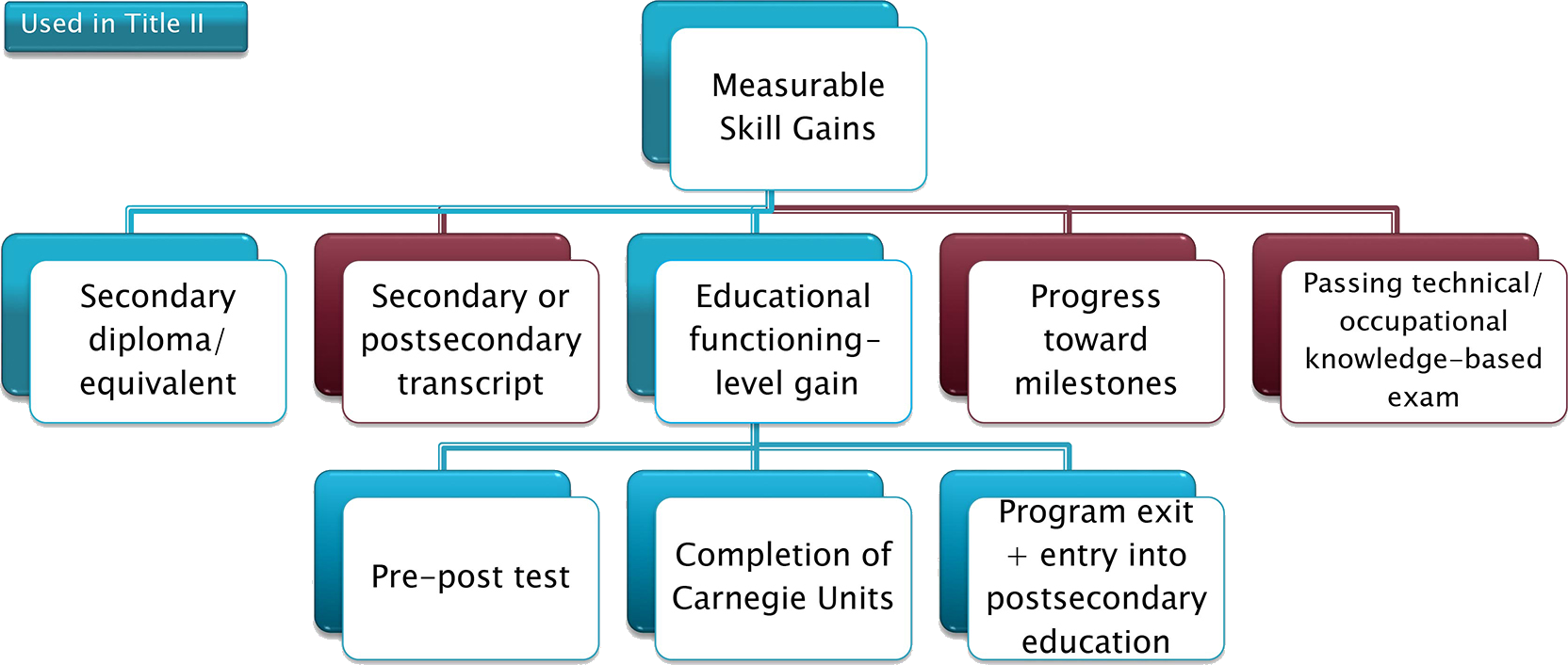 53
Educational Functioning-Level Gain
An educational functioning level (EFL) gain may be measured by the following:
Comparing the participant’s pretest with the participant’s posttest, using an NRS approved test
Awarding of Carnegie Units or credits in an adult high school program
Enrollment in postsecondary education and training after exit
54
Counting Measurable Skill Gains
55
Measurable Skill Gains
What’s New?
What’s Not?
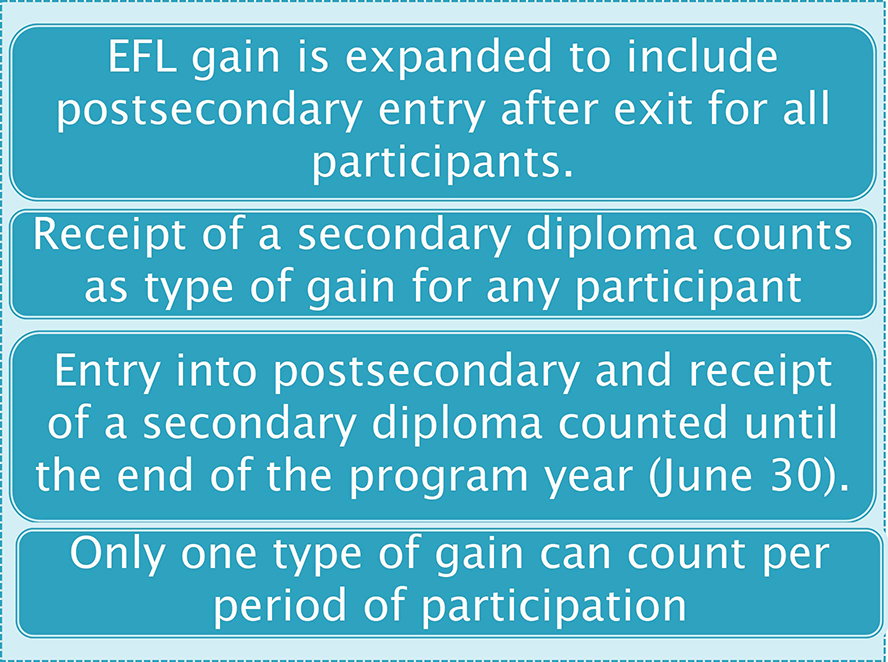 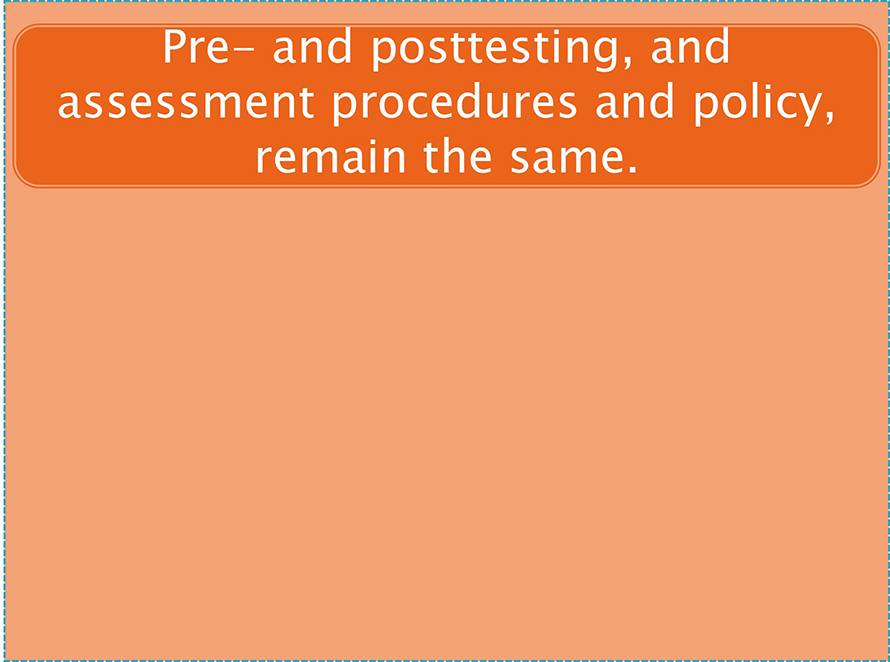 56
Jeopardy!
Directions: Open the Jeopardy file on ONE computer at each table. Assign one person to facilitate the game.  Discuss responses as needed.  

Measurable Skill Gains
57
Six Key Issues
Participants and reportable individuals
Program entry and exit, and periods of participation 
Employment performance indicators
Measurable Skill Gains (MSG)
Credential attainment indicator 
Participant exclusions from indicators
58
Credential Attainment Indicator
Two components of Credential Attainment Indicator:
Secondary credential attainment
Postsecondary credential attainment
Percentage of participants who obtain a secondary school diploma or recognized equivalent or a recognized postsecondary credential, while enrolled or within one year of exit
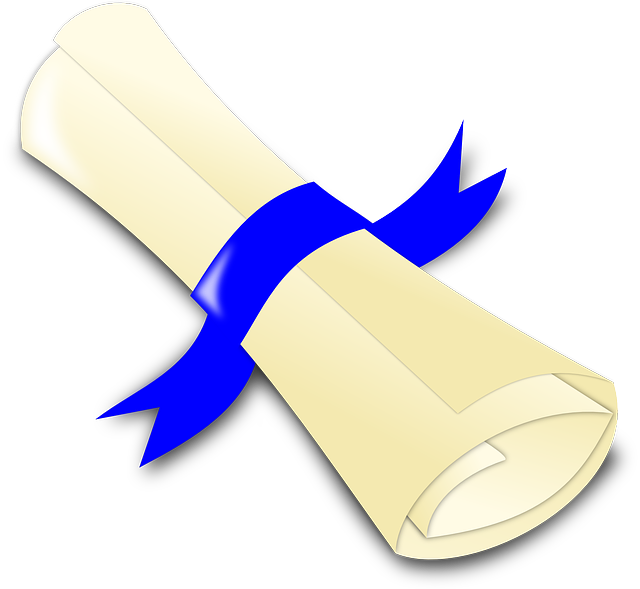 59
Credential Attainment Indicator, cont.
But: A participant who has attained a secondary school diploma for the Credential Attainment Indicator is counted only if the participant is employed or enrolled in a postsecondary education or training program within one year of exit
60
Credential Attainment Indicator: Secondary Credential
The secondary credential component of the Credential Attainment Indicator is limited to participants who 
did not previously possess a high school equivalency and entered at or above the 9th grade level; 
OR who advance to the 9th grade or higher level during a period of participation;
and exited from the secondary education program.
61
Credential Attainment Indicator: Postsecondary Credential
The postsecondary education component of the Credential Attainment Indicator is limited to participants who 
were enrolled in a postsecondary education or training program, including an integrated education and training (IET) program;
and exited from the postsecondary education or training program.
62
Credential Attainment Indicator
What’s New?
What’s Not?
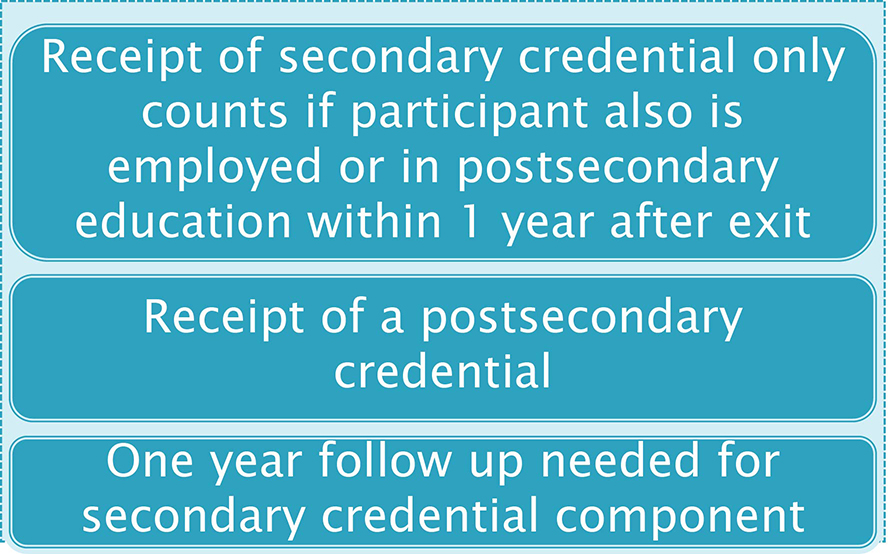 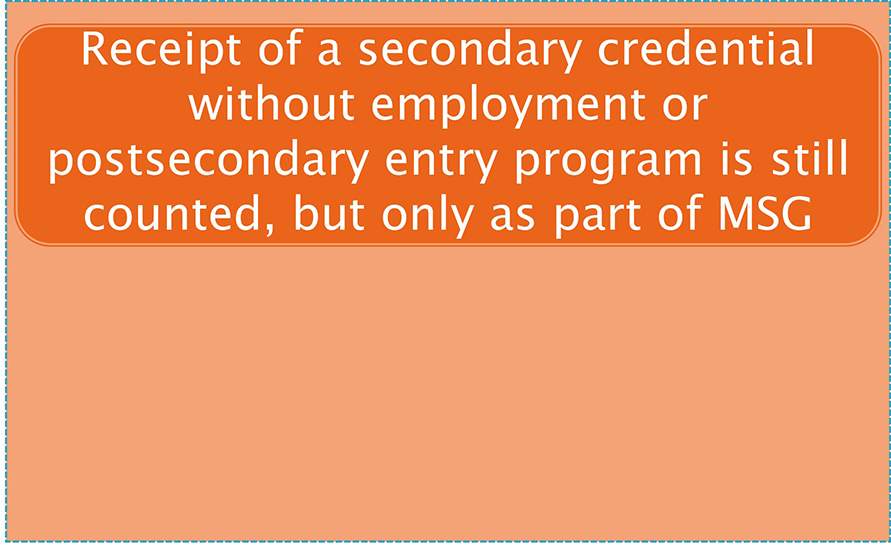 63
Jeopardy!
Directions: Open the Jeopardy file on ONE computer at each table. Assign one person to facilitate the game.  Discuss responses as needed.  

CREDENTIAL ATTAINMENT INDICATOR
64
Six Key Issues
Participants and reportable individuals
Program entry and exit, and periods of participation 
Employment performance indicators
Measurable Skill Gains (MSG)
Credential attainment indicator 
Participant exclusions from indicators
65
Participant Exclusions
66
Corrections Exclusions
67
Jeopardy!
Directions: Open the Jeopardy file on ONE computer at each table. Assign one person to facilitate the game.  Discuss responses as needed.  

PARTICIPANT EXCLUSIONS FROM INDICATORS
68
Six Key Issues Check-In
69
Policy to Practice
70
Policy to Practice
NRS table changes! Reporting changes! Go!
71
Communicating With Locals
. . . It’s not what you want them to know; it’s what they want to know from you.
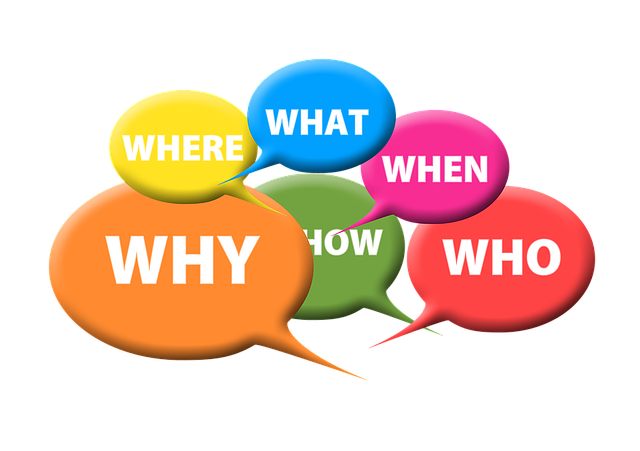 72
Questions to Consider
What is our goal?
How can our messages be helpful to our audience?
What background knowledge does the audience have about our topic? 
What would be the reaction of our audience? Why?
What related issues are important to our audience?
See Handout 4: “Communication Guidance.”
73
Activity Directions
Teams will be assigned ONE aspect of WIOA accountability policy change that you will communicate to your local providers. 
Review the “Communication Guidance” handout.
Discuss the topic with your team.
Then write the message in your own words. 
Individuals will share feedback, and then teams will update language.
Write team’s final message on chart paper.
Activity outcome: 
Each group will develop a message; then all states can benefit and take all messages with them!
74
Activity Topics: Key Issues (1)
Participants and reportable individuals
What are the differences between participants and reportable individuals?  Why are the differences important?
Program entry and exit and periods of participation
How do you determine program entry and exit?
What does period of participation mean?  What are the implications of it?
Employment performance indicators
What are employment performance indicators and what is the time lag for collecting that information?
Who can be excluded from exit-based indicators such as employment?
See Handout 5: 6 Key Issues Activity
75
Activity Topics: Key Issues (2)
Measurable Skill Gains (MSG)
What is a Measurable Skill Gains?  What are the different types of gain under MSG?
How should MSG be measured?
Credential attainment indicator 
What is a credential attainment indicator and who does it apply to? 
Participant exclusions from indicators
Who may be excluded from indicators?
76
Messaging Feedback
Part I (individual)
Review each message.
Provide suggested edits and ask clarifying questions. Use “Questions to Consider” to guide your feedback. 
Use Post-its to provide your feedback.
Part II (original group)
Respond to questions and consider suggested edits.
Write final communication on chart paper.
77
NRS Table Changes and Reporting Requirements
Tables 1, 2, and 3
78
Table 1: Participants, by Entering Educational Functioning Level, Ethnicity, and Sex
Purpose: Provides number of participants by educational functioning level (EFL), race/ethnicity, and sex.
Use: Provides information on the way participants are distributed across levels and demographic characteristics of those served.
79
Table 1, cont’d
How to complete the table:
Use participants’ EFL at initial entry.
Race/ethnicity is self-reported or determined by staff through observation.
Report the unduplicated count of all participants—no missing data is permitted.
80
Table 1. Participants, by Entering Educational Functioning Level, Ethnicity, and Sex
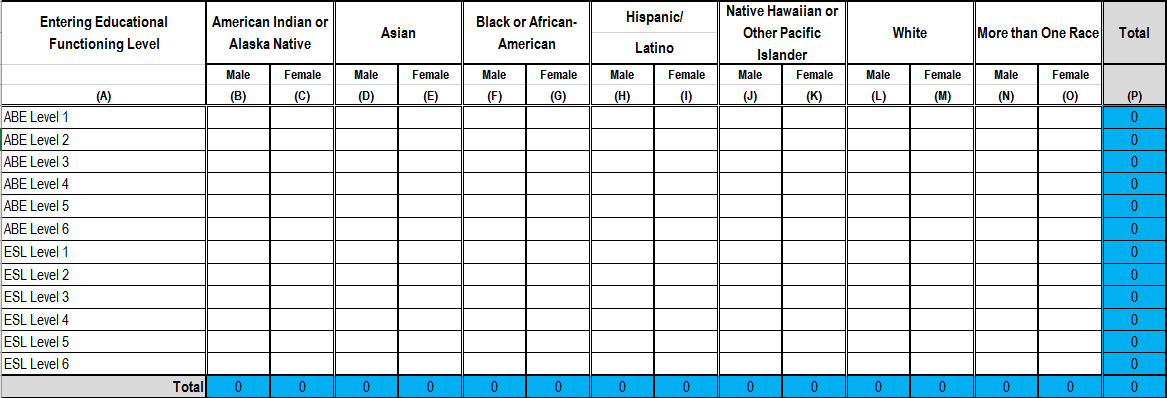 81
Table 1: What’s New
EFL names are changed to Levels 1, 2, 3, 4, 5, and 6 to accommodate possible changes from new descriptors.
82
Table 2. Participants, by Age, Ethnicity, and Sex
Purpose: Provides number of participants, broken down by race/ethnicity and sex, by age group
Use: Provides information on the way participants are distributed according to demographic characteristics
83
Table 2. Participants, by Age, Ethnicity, and Sex: Changes
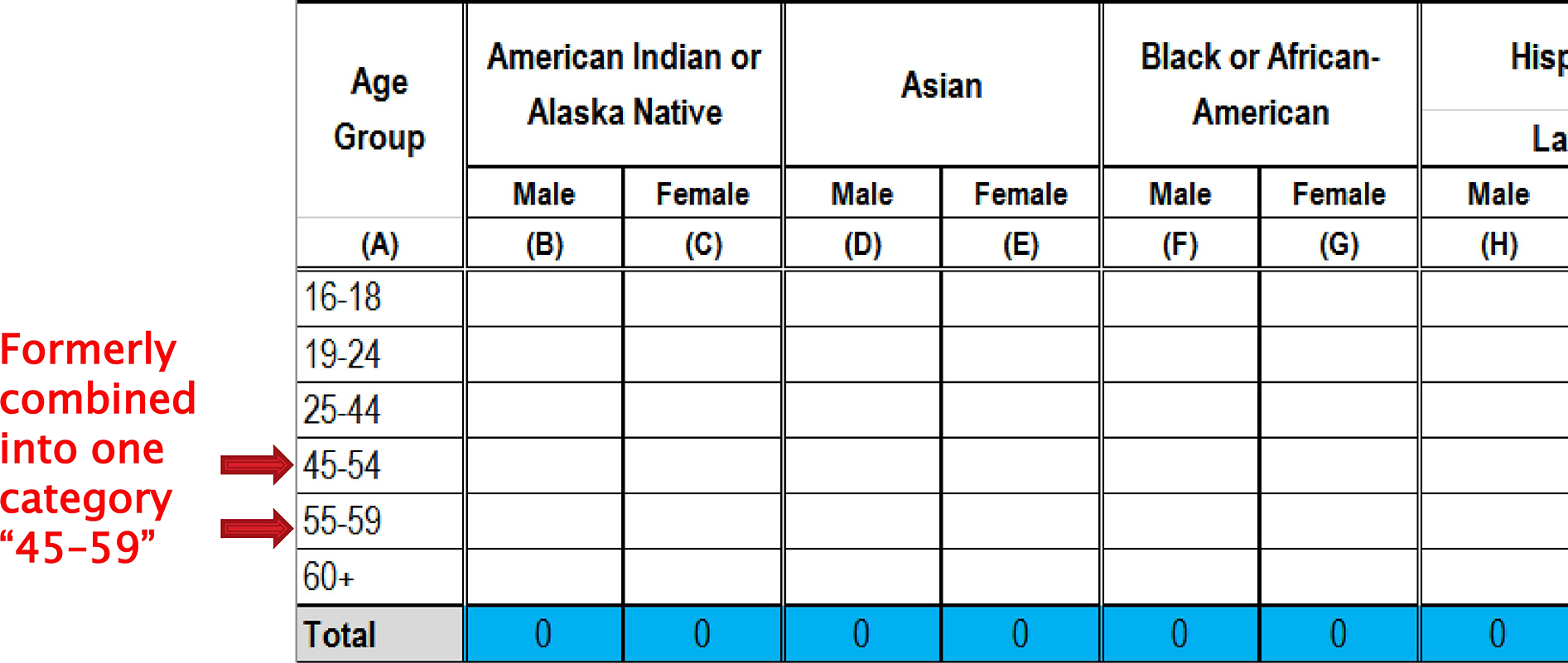 84
Table 2, cont’d
How to complete the table:
Use participant status at initial entry.
Race/ethnicity is self-reported or determined by staff through observation.
Report unduplicated count of all participants—no missing data is permitted.
Totals must match those in Table 1.
85
Table 2: What’s New
New age category
86
Table 3. Participants, by Program Type and Age
Purpose: Provides participant numbers, broken down by age and instructional program type, including integrated education and training.
Use: Provides information on participant age distribution across instructional program type and numbers of students in IET for each program; provides picture of number of participants in Sec. 243 IET/EL Civics.
87
Table 3. Participants, by Program Type and Age: New Categories
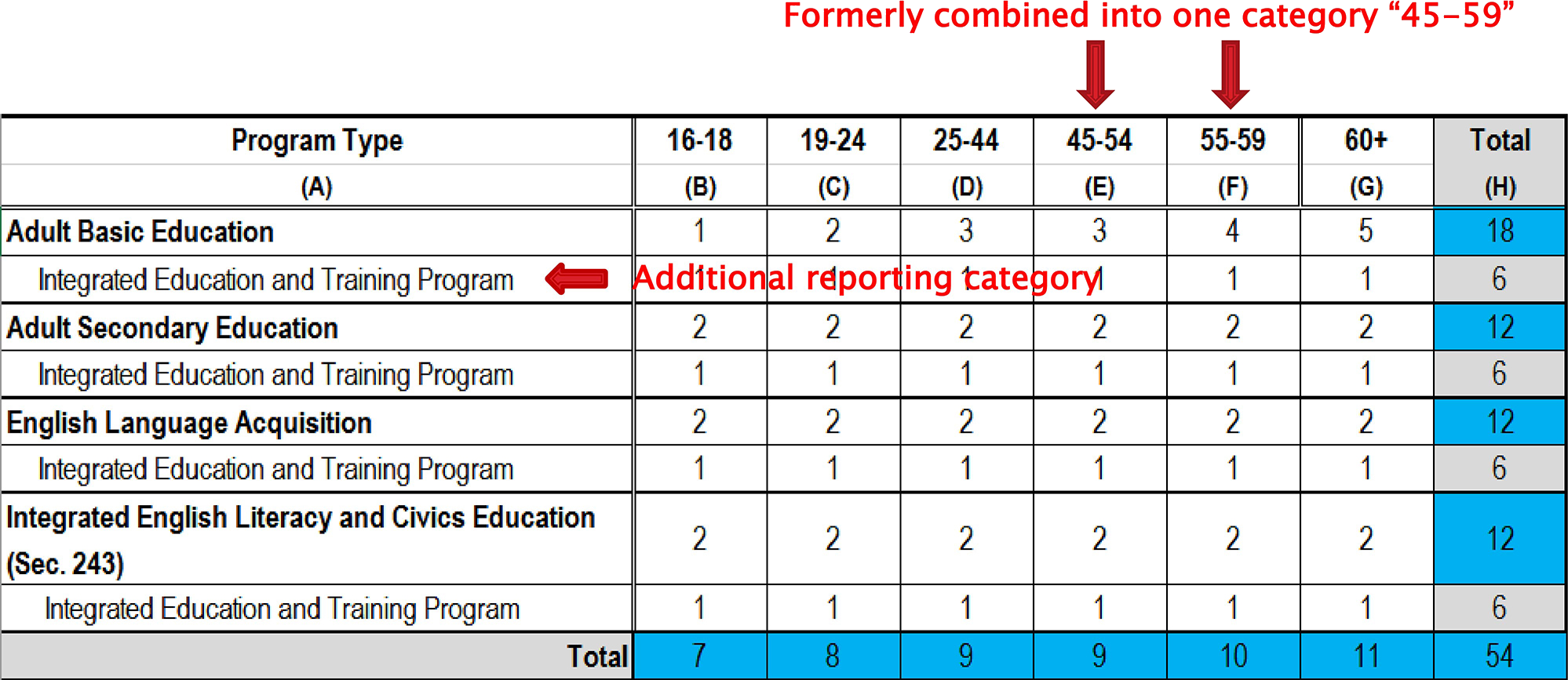 88
Table 3, cont’d
How to complete the table:
Use program in which participant is placed at initial entry.
Break out subset of IET participants separately for each program.
Age is self-reported or determined by staff through observation.
Report unduplicated count of all participants—no missing data is permitted.
Totals must match those in Table 1.
89
Table 3: What’s New
New age category
IET breakdown by instructional program type, including IET/EL Civics
Name change of ESL to English language acquisition for WIOA reporting
90
Changes in Action
A participant enrolls in an IET program. Can this entry be considered enrollment in postsecondary education for MSG? Why or why not?
Scenario: Jane enters ABE Level 3 in July 2016, gets 10 hours, and leaves. She returns in September 2016, gets 40 hours, and exits at the end of the month. She then returns in January 2017, gets 80 hours, and is still there at end of year. 
How many periods of participation does Jane have? 
When is her exit date for each period of participation?
See Handout 6: “NRS Table Changes in Action.”
91
Break Please return in 15 minutes.
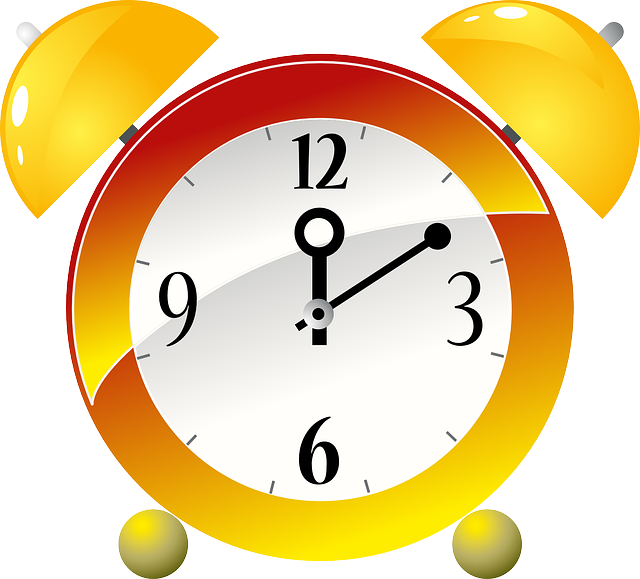 92
State Planning Time
93
State Planning Time Overview
State planning
Teams splitting up and working on communication and professional development
Cross-state sharing
Gallery Walk
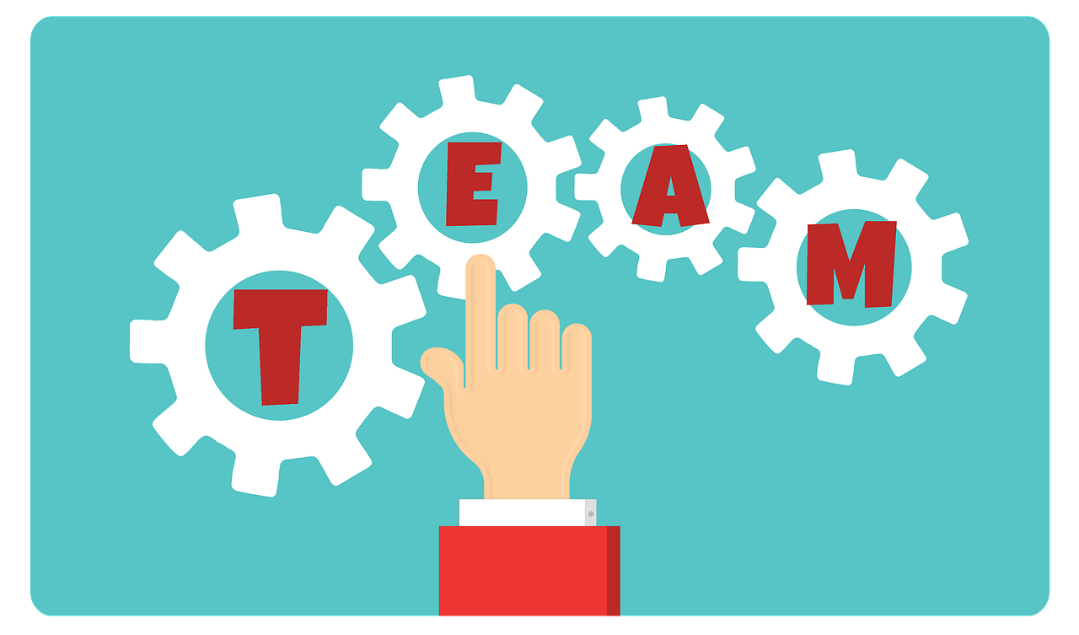 See Handout 1: “LEAP, Part II: Support Tool.”
94
State Planning Time, Part A
Focus on the table changes and reporting requirements presented.
Identify the impact of these changes in relation to the following:
Intake
Broader assessment (MSG)
Follow-up
Data systems 
Program monitoring
Training, communication, and leadership
What questions will the locals have?
95
State Planning Time, Part B
Focus on how you are going to communicate with locals about table changes.
You will develop responses to questions formulated in the previous planning activity, according to your role in the state.
Activity outcome: 
We will compile teams’ work into a “Ready-to-Use FAQ Packet”  and all states can benefit from the shared materials.
96
State Planning Time, Part B
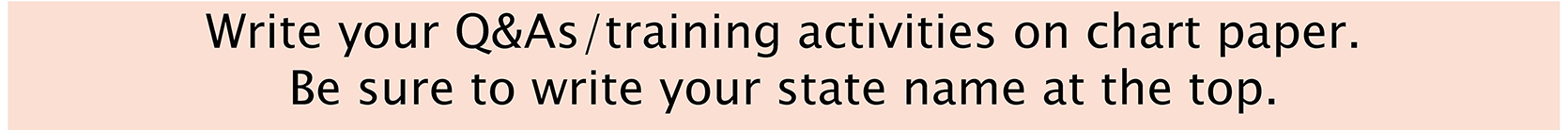 97
Wrap-Up
98
Day 2 Overview
NRS Tables 4-5 
NRS Tables 6, 7, 8, 9, 10, and 14
Time Line for Reporting Indicators
Cross-State Sharing
State Planning Time
99
Day 1 Reflection—What Stuck With You?
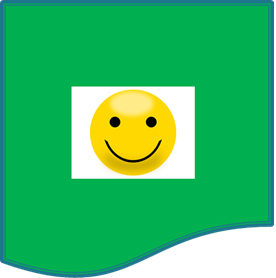 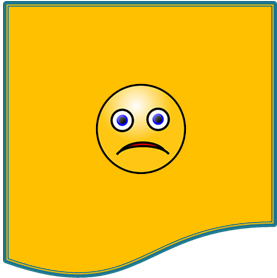 100